ELECTRO JUPITER
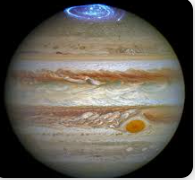 INDUSTRIA DEDICADA AL MANTENIMIENTO DE CENTRALES ELECTRICAS. 
FABRICA ALGUNOS DE LOS MATERIALES NECESARIOS PARA SUS TAREAS Y OTROS LOS COMPRA.
EMPRESA PYME FAMILIAR 
EMPLAZADA EN EL PARQUE INDUSTRIAL DE LA REJA. EN LOS ÚLTIMOS AÑOS CRECIO EXPONENCIALMENTE.
ELECTROJUPITER
USTED FUE CONTRATADO COMO JOVEN PROFESIONAL PARA EVALUAR LA GESTIÓN DE COMPRA YA QUE VARIOS GERENTES CONSIDERAN QUE NO ES LA APROPIADA PARA LA ORGANIZACIÓN. 
LA EMPRESA UTILIZA UN ERP QUE COLECTA TODOS LOS MOVIMIENTOS CONTABLES POR MEDIO DE IMPUTACIONES QUE PROVIENEN DEL SISTEMA DE PRODUCCIÓN, FINANZAS, BALANCE, RECURSOS HUMANOS, ETC.
ROL
DIRECTOR
DOTACIÓNY ORGANICA
GERENCIA PRODUCCIÓN
GERENCIA PLANIFICACIÓN E ING
GERENCIA ADMINIS Y RRHH
GERENCIA DE COMPRAS
1	DIRECTOR
4	Gerentes
25	COMPRADORES
400	Operarios
6	Vendedores
30	Ingenieros
10	Administrativos
VENTAS
Estimado, te damos la bienvenida a la empresa, como te comentamos en la entrevista de reclutamiento estamos ansiosos por mejorar nuestro proceso de compras. Te pedimos que en esta instancia te focalices en las compras de material eléctrico; te adjunto un archivo con el CO del año 2023 (gastos e ingresos 2023); vas a encontrar la cuenta con este nombre nosotros le damos seguimiento a las partes más relevantes por eso las vas a ver identificadas en observaciones el parte  y detallada la cantidad. 
Me gustaría que me pases observaciones sobre lo que viste y me armes un plan de compras para el 2024 del parte que creas más relevante.  Por otro lado te paso la cantidad de ítems comprados de algunos partes y la cantidad en stock.
Mail del Jefe
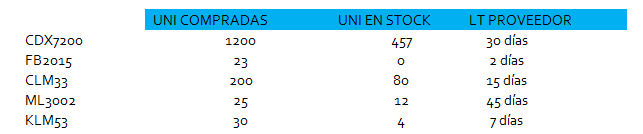 UF	Unidad Funcional codifica a la gerencia
REFERENCIAS DEL ARCHIVO
Los valores Negativos en representan NC,  ingresos o bonificaciones obtenidas
Doc.compr.	Es el  número de la factura si fue cargado
Nｺdoc.ref.	Es el número de documento con el que el sistema genero la Orden de compra, reparación, préstamo, etc.
Observación	Muestra Observaciones relevantes, en el caso de los materiales, muestra el código del material.

Sí opta por un modelo EOQ usar una tasa de interés del 82%. El 15% del equipo de compras se dedica a la compra de material eléctrico.
Grupo 1
https://docs.google.com/presentation/d/1ivRNg4_e-N4ee01JZQQLF1d7hblRhQMtOmC3mv3eSdw/edit?usp=sharing
Grupo 2
https://docs.google.com/presentation/d/1OD1wup0BUZX-T5cgLff0_RhdMtflIOf6IPEtcv8PJUo/edit?usp=sharing
Grupo 3
https://docs.google.com/presentation/d/14P9U6Unht0zEi2BrFGLCk-63zVMggopNb1rV9igR0eo/edit?usp=sharing
Grupo 4
https://docs.google.com/presentation/d/1vLYGAlg1AgaoC8rMfQ8gf6U3hVFSVuwdr24dDVo_pys/edit?usp=sharing
Grupo 5
https://docs.google.com/presentation/d/1egxrFER2phKu5PuZ1RTcP-CNHq1rcZs4tIvfJx3an2w/edit?usp=sharing
Grupo 6
https://docs.google.com/presentation/d/1gvQQ0tUIQUA1pAO_IkQmOgD4n2S0m1s1Nk_Zn_Vsj0k/edit?usp=sharing
Grupo 7
https://docs.google.com/presentation/d/1LvN6AybeeOtS8rMUP53FWFO5yI1lKq9HFyXlUxH3mvs/edit?usp=sharing
Grupo 8
https://docs.google.com/presentation/d/1hJViaKH2AKV-PtrdTwKSKnL5f7Z6FXfWztFb6xn5i80/edit?usp=sharing
Grupo 9
https://docs.google.com/presentation/d/1ZRwUUJRewZUOKP4_hVIVh2hpo7j_URN8rSmgvYxldbo/edit?usp=sharing
Grupo 10
https://docs.google.com/presentation/d/1xrRVz4ybeH2DpCck1t8DxshTLpYh3Zvf-HXjDo7sB-g/edit?usp=sharing